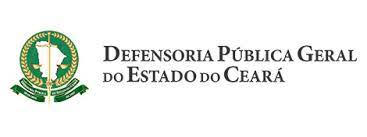 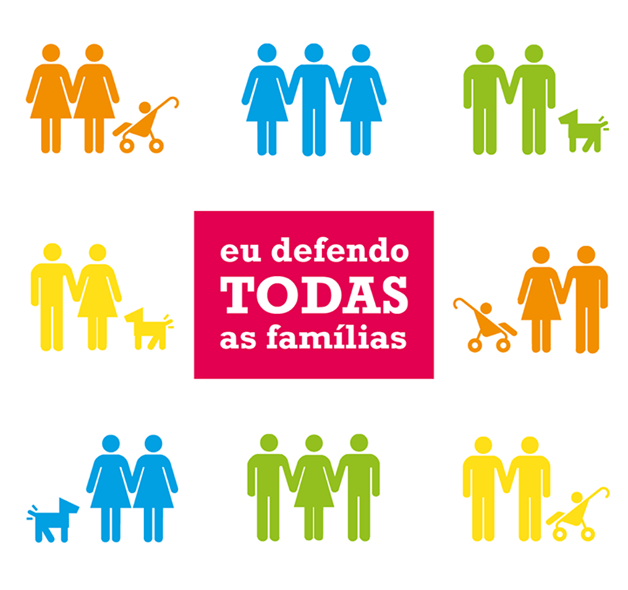 Tutela dos Direitos das Famílias
na Contemporaneidade

Ana Mônica Anselmo de Amorim
Defensora Pública de Entrância Final
Mestre e Doutora em Direito
1 - DEFENSORIA PÚBLICA E SUA MISSÃO CONSTITUCIONAL - DEFESA DOS VULNERABILIZADOS:
- Acesso à Justiça - Necessitados - Vulnerabilizados - “Advogado dos Pobres” - “Advogado do SUS” - Capacidade Postulatória - Ações de Família - Alimentos - Guarda - Direito de Convivência - Divórcio - Dissolução de União Estável - Curatela - Tutela - Averiguação de Paternidade;
- Defesa do Autor X Defesa do Réu;
- Ações Coletivas no Âmbito Familiar - HC 568.021 - Prisão Domiciliar do Devedor de Alimentos;
- Autos nº 0004232-43.2018.8.04.0000 - Incidente de Resolução de Demandas Repetitivas - Defensoria Pública do Amazonas - “A prisão e a expropriação podem ser determinadas na execução da sentença que reconheceu a obrigação de pagamento de pensão. Além disso, ações judiciais para o cumprimento do pagamento de pensão alimentícia serão processadas nos mesmos autos da ação em que o direito do filho é exigido ao genitor”.
- Curadoria Especial (Art 72 CPC);
- Custos Vulnerabilis; 
- Processo Familiar:
1) Competência (Art. 53 CPC) - I - para a ação de divórcio, separação, anulação de casamento e reconhecimento ou dissolução de união estável: a) de domicílio do guardião de filho incapaz; b) do último domicílio do casal, caso não haja filho incapaz; c) de domicílio do réu, se nenhuma das partes residir no antigo domicílio do casal; d) de domicílio da vítima de violência doméstica e familiar, nos termos da Lei nº 11.340, de 7 de agosto de 2006 (Lei Maria da Penha); (Incluída pela Lei nº 13.894, de 2019), II - de domicílio ou residência do alimentando, para a ação em que se pedem alimentos;
2) Qualificação das Partes (Art. 319) - II - os nomes, os prenomes, o estado civil, a existência de união estável, a profissão, o número de inscrição no Cadastro de Pessoas Físicas ou no Cadastro Nacional da Pessoa Jurídica, o endereço eletrônico, o domicílio e a residência do autor e do réu;
3) Ações Extrajudiciais (Art. 733) - O divórcio consensual, a separação consensual e a extinção consensual de união estável, não havendo nascituro ou filhos incapazes e observados os requisitos legais, poderão ser realizados por escritura pública, da qual constarão as disposições de que trata o art. 731 .
“O novo CNFE - Código de Normas do Foro Extrajudicial do TJ/PR, publicado em março de 2023, por meio do provimento CGJ 318/23, autoriza os cartórios de notas a realizar divórcios, mesmo quando estão envolvidos filhos menores.
A desjudicialização, ou seja, a retirada de atos que antes só podiam ser resolvidos na esfera judicial, é uma das inovações do novo código que une o Paraná a outros 19 estados brasileiros que já permitiam que as separações com filhos fossem realizadas em cartórios.
Os cartórios podem fazer os divórcios extrajudiciais desde que as questões relativas à guarda, ao regime de convivência e aos alimentos dos filhos menores tenham sido resolvidas judicialmente previamente e com auxílio de advogado (defensor)”.
4) Alteração de Regime de Bens (Art. 734) - A alteração do regime de bens do casamento, observados os requisitos legais, poderá ser requerida, motivadamente, em petição assinada por ambos os cônjuges, na qual serão expostas as razões que justificam a alteração, ressalvados os direitos de terceiros.
Juiz Rafael Calmon - "O STJ tem proferido decisões paradigmáticas que dialogam com o Direito das Famílias contemporâneo. Nesse caso, o entendimento dialoga com a lei. A lei não comunica bem com o Direito das Famílias contemporâneo porque exige a judicialização de uma questão que, na minha opinião e na de muitos, deveria ser extrajudicializada."
"Tanto é assim que eles não precisam declinar nenhum motivo ou se valer de circunstâncias para escolher o regime no momento em que estão formando a união, seja pelo casamento ou por qualquer outra entidade."
"A rigor, no momento de se alterar, também não se deveria exigir motivo nenhum, pois isso compete à intimidade do casal. Penso que a alteração deveria ser feita em cartório, já que a escolha do regime de bens não depende de algo judicializado. No silêncio das partes, subsiste o regime da comunhão parcial de bens, que é o regime supletivo no Brasil", acrescenta.
4) Sinais Externos de Riqueza - CJF - 573 - Na apuração da possibilidade do alimentante, observar-se-ão os sinais exteriores de riqueza.
AGRAVO DE INSTRUMENTO. Insurgência contra decisão que indeferiu a majoração dos alimentos fixados a favor dos menores em ação de oferta de alimentos processada em apenso à demanda de reconhecimento e dissolução de união estável, indeferindo o pedido de arbitramento de verba alimentar a favor da agravante. Prova produzida nos autos que aponta para ocultação dos reais rendimentos do requerido, com sinais externos de riqueza. Decisão reformada em parte para majorar os alimentos devidos aos filhos e fixar verba alimentar a favor da ex-companheira do alimentante, embora em patamares menores do que os pretendidos pelos recorrentes. Recurso a que se dá parcial provimento. (TJSP; AI 2085879-38.2023.8.26.0000; Ac. 16773157; Itapeva; Sétima Câmara de Direito Privado; Rel. Des. José Rubens Queiroz Gomes; Julg. 23/05/2023; DJESP 26/05/2023; Pág. 2490)
5) Provas Ilícitas - Dessa maneira, apesar da vedação constitucional ser expressa, conforme o artigo 5º, LVI, na seara do Direito das Famílias, travam-se grandes embates sobre a possibilidade da utilização excepcional de provas ilícitas, principalmente diante dos avanços no campo da informática. Assim, ainda que o processo seja um instrumento ético, o que é recomendado é a ponderação na análise da prova ilícita, atentando-se ao princípio da proporcionalidade, podendo algumas provas ser admitidas, quando relevantes e evidenciado ser a única maneira de a parte provar sua pretensão. Isso se aplica principalmente nas demandas envolvendo o interesse de crianças e adolescentes, sendo possível relativizar a proibição constitucional do uso da prova ilícita (DIAS, Maria Berenice. 2016. p. 128).
É evidente que o processo familiarista não pode ser uma batalha, tendente à reconhecer o direito do mais forte. É necessário compreender que a admissibilidade excepcional da prova ilícita sempre será feita com base no princípio da proporcionalidade, ponderando, com extrema cautela, os demais valores conflitantes, buscando sempre a melhor solução para resguardar, verdadeiramente, a dignidade da pessoa humana (FARIAS, Cristiano Chaves de; ROSENVALD, Nelson. 2017. P. 167).
6) Inversão do Ônus da Prova/Teoria da Carga Probatória Dinâmica  - ALIMENTOS. Insurgência recursal do autor em face de sentença que julgou parcialmente procedente o pedido para arbitrar a pensão alimentícia no equivalente a 25% (vinte por cento) dos rendimentos líquidos do alimentante. Despesas do alimentando presumidas. Inversão do ônus da prova em decisão saneadora, impondo ao recorrido a obrigação de comprovar a impossibilidade financeira. Inércia que corrobora a possibilidade de manutenção dos alimentos no importe daqueles provisoriamente fixados. Percentual de 30% dos rendimentos líquidos do alimentante que não se mostra desproporcional. Precedentes. Sentença parcialmente reformada. RECURSO PROVIDO. (TJSP; AC 1010298-12.2020.8.26.0009; Ac. 16371619; São Paulo; Nona Câmara de Direito Privado; Rel. Des. Wilson Lisboa Ribeiro; Julg. 13/01/2023; DJESP 24/01/2023; Pág. 5101)
7) Divórcio Liminar - Divórcio por Liminar – Tutela de Evidência DIVÓRCIO - PEDIDO DE DECRETAÇÃO LIMINAR DO DIVÓRCIO DAS PARTES - POSSIBILIDADE - EC 66/10 que deu nova redação ao art. 226 , § 6º, da Constituição Federal, passando a decretação do divórcio a ser direta e imotivada - Desnecessidade de preenchimento de requisitos objetivos e subjetivos para a extinção do vínculo conjugal - Pleito de fixação da residência dos menores com o autor - Descabimento - Hipótese em que a manutenção da guarda compartilhada com residência junto à genitora é a situação que melhor atende às necessidades dos menores - Questão que, ademais, poderá ser novamente examinada, quando houver maiores e melhores elementos de convicção nos autos - Recurso provido em parte, com determinação. (TJSP - AI 2039479-34.2021.8.26.0000 - São José do Rio Preto - 1ª CD.Priv. - Rel. Luiz Antonio de Godoy - DJe 22.06.2021)
8) Divórcio por Julgamento Antecipado Parcial - AGRAVO DE INSTRUMENTO - DIVÓRCIO - JULGAMENTO ANTECIPADO PARCIAL DO MÉRITO - POSSIBILIDADE - Saneador que Decretou o divórcio e determinou que as partes apresentassem provas a produzir sobre a questão patrimonial - Ausência de prejuízo, no caso dos autos, à agravante ou ao julgamento da alegada violência patrimonial, que pode cessar mediante adoção de meios cautelares adequados - Decisão mantida - Agravo desprovido. (TJSP - AI 2083241-66.2022.8.26.0000 - São Paulo - 6ª CDPriv. - Rel. Costa Netto - DJe 29.06.2022 )
9) Divórcio Post Mortem - TJMG: EMENTA: AGRAVO DE INSTRUMENTO - AÇÃO DE DIVÓRCIO - EXTINÇÃO DA SOCIEDADE CONJUGAL - POSSIBILIDADE DE ATRIBUIÇÃO DE EFEITOS RETROATIVOS À DECISÃO JUDICIAL QUE DECRETA O DIVÓRCIO DO CASAL - "DIVÓRCIO POST MORTEM" - POSSIBILIDADE JURÍDICA - RESPEITO À AUTONOMIA DA VONTADE DAS PARTES - PRODUÇÃO IMEDIATA DE EFEITOS (ARTIGO 200 DO CPC/15)- RECONHECIMENTO DA PROCEDÊNCIA DO PEDIDO (ALÍNEA A DO INCISO III DO ARTIGO 487 DO CPC/15)- JULGAMENTO ANTECIPADO PARCIAL DO MÉRITO (INCISO I DO ARTIGO 356 DO CPC/15). Nos casos em que já exista manifestação de vontade de ambos os cônjuges de se divorciarem, a superveniência da morte de um dos cônjuges no curso do processo ação não acarreta a perda de seu objeto - A superveniência da morte de um dos cônjuges, não é suficiente para superar ou suplantar o acordo de vontades anteriormente manifestado, o qual possui valor jurídico e deve ser respeitado, mediante a atribuição de efeitos retroativos à decisão judicial que decreta o divórcio do casal. (TJMG - AI: 10000200777423004 MG, Relator: Dárcio Lopardi Mendes, Data de Julgamento: 05/08/2021, Câmaras Cíveis / 4ª C MARA CÍVEL, Data de Publicação: 06/08/2021)
10) Desconsideração da Personalidade Jurídica Inversa – Art. 50 CC/2002 PARTILHA - DIVÓRCIO - DESCONSIDERAÇÃO INVERSA  DA PERSONALIDADE JURÍDICA DA EMPRESA CONSTITUÍDA PELO RÉU ANTES DA UNIÃO MANTIDA COM A AUTORA - Desconsideração inversa da personalidade da sociedade determinada. Partilha de  bens amealhados pela sociedade no período do casamento, até a decretação do divórcio, valores que deverão ser apurados em liquidação de sentença. Autora que tem direito a 50% do valor apurado. Sentença reformada para julgar procedente a ação. Imposição do ônus da sucumbência aos réus. Recurso provido. (TJSP - AC 1003717-26.2015.8.26.0568 - São João da Boa Vista - 1ª CD.Priv. - Rel. Alexandre Marcondes - DJe 15.08.2022 )
11) Fixação de Aluguel no Caso de Utilização Exclusiva de Bem Pendente de Partilha - RECURSO ESPECIAL. CIVIL. FAMÍLIA. DIVÓRCIO. PARTILHA. INDENIZAÇÃO PELO USO EXCLUSIVO DE IMÓVEL DE PROPRIEDADE COMUM DOS EX-CÔNJUGES AINDA NÃO PARTILHADO FORMALMENTE. POSSIBILIDADE A DEPENDER DAS CIRCUNSTÂNCIAS DO CASO CONCRETO. RECURSO ESPECIAL PROVIDO. 2. Na hipótese dos autos, tornado certo pela sentença o quinhão que cabe a cada um dos ex-cônjuges, aquele que utiliza exclusivamente o bem comum deve indenizar o outro, proporcionalmente. 3. Registre-se que a indenização pelo uso exclusivo do bem por parte do alimentante pode influir no valor da prestação de alimentos, pois afeta a renda do obrigado, devendo as obrigações serem reciprocamente consideradas pelas instâncias ordinárias, sempre a par das peculiaridades do caso concreto. 4. O termo inicial para o ressarcimento deve ser a data da ciência do pedido da parte contrária, que, no caso, deu-se com a intimação. 5. Recurso especial provido. (STJ – REsp 1250362/RS, Rel. Ministro RAUL ARAÚJO, SEGUNDA SEÇÃO, julgado em 08/02/2017, DJe 20/02/2017)
12) Prestação de Contas - No tocante especificamente à relação decorrente do fim da convivência matrimonial, infere-se que, após a separação de fato ou de corpos, o cônjuge que estiver na posse ou na administração do patrimônio partilhável – seja na condição de administrador provisório, seja na de inventariante – terá o dever de prestar contas ao ex-consorte. Isso porque, uma vez cessada a afeição e a confiança entre os cônjuges, aquele titular de bens ou negócios administrados pelo outro tem o legítimo interesse ao pleno conhecimento da forma como são conduzidos, não se revelando necessária a demonstração de qualquer irregularidade, prejuízo ou crédito em detrimento do gestor. Por fim, registre-se que a Terceira Turma do STJ já se manifestou nesse sentido, conforme se depreende dos seguintes julgados: REsp 1.300.250-SP, DJe 19/4/12; REsp 1.287.579-RN, DJe 2/8/13 e REsp 1.470.906-SP, DJe 15/10/15. REsp 1.274.639-SP, Rel. Min. Luis Felipe Salomão, por maioria, julgado em 12/09/2017, DJe 23/10/2017.
2 - ORIGEM DAS FAMÍLIAS - FUNDAMENTOS HISTÓRICOS:
- Mirla Cisne e Silva Santos (2018, p. 56) A palavra família é de origem latina, famulus, que significa: “conjunto de servos e dependentes de um chefe ou senhor” (Prado, 1985, p. 51). 
- Engels (1984) a estrutura familiar nunca foi estática, sendo a família elemento ativo, passando de uma forma inferior para uma forma superior, à medida que a sociedade evolui;
- Primeiras Famílias – Finalidade Produtiva, Protetiva e Reprodutiva;
- Engels (1984, p. 35/36) relata os matrimônios por grupos, ou seja, os casamentos por grupos inteiros de homens e mulheres que se pertenciam mutuamente, deixando pouca margem para ciúmes. Possíveis também relações incestuosas, entre pais e filhos, ou entre irmãos;
- Para Friedrich Engels (1984, p. 31) os primeiros núcleos familiares eram de origem matriarcal, asseverando que a família é originária de um estágio inicial de promiscuidade sexual, em que todas as mulheres e os homens pertenciam uns aos outros, e uma vez que não se sabia quem era o genitor, a prole permanecia aos cuidados das mulheres; em um segundo momento, refuta-se esta promiscuidade calcando-se em uma teoria patriarcal, aduzindo que o pai sempre foi o centro organizacional da família, fundando-se em um compromisso monogâmico entre homem e mulher;
- Século XXI - Família Democrática – Igualdade do Homem e da Mulher (?) - Igualdade de Filhos (?) - Democracia no âmbito familiar (Igualdade de todos os membros?) – Pluralismo Familiar – Família instrumental – Afeto como vínculo de parentesco – Eudemonismo familiar;
3 - EVOLUÇÃO NORMATIVA:
3.1 - Família Ontem
- CC/1916 – Patriarcado – Homem como cabeça do casal – Mulher Casada (relativamente incapaz) – Casamento Indissolúvel – Pátrio Poder (Homem) – Patriarcado - Diferenciação dos Filhos – Legítimos X Ilegítimos (Espúrios X Incestuosos X Adulterinos)  X Legitimados – Mulher Virgem – Casamento entre Homem e Mulher – Uniões Informais – Parentesco Biológico (Consanguíneo);
- Estatuto da Mulher Casada (Lei nº 4.121/1962) – Mulher Casada Incapaz; 
- Emenda Constitucional nº 09/1977 - Lei do Divórcio (Lei nº 6.015/77);
3.2 - Família Hoje
- CF/1988 – Igualdade de Direitos – Homens e Mulheres Iguais nas Relações Familiares (Art. 226, § 5º CF) - Igualdade dos Filhos (Art. 227, § 6º CF) - Pluralidade Familiar (Art. 226, §§ 3º e 4º CF) - Filiação Biológica e Afetiva - União Homoafetiva (Art. 226, § 3º CF) – Dissolução do Casamento (Art. 226, § 6º CF) – Família Democrática – Eudemonismo;
- União Estável – Lei nº 8.971/94 e 9.278/96;
- CC/2002 – Reafirma preceitos constitucionais;
- Emenda Constitucional nº 66/2010;
- Divórcio Extrajudicial – Lei nº 11.441/2007;
- Democratização da Família (Século XXI);
- Lei 11.340/2006 – Lei Maria da Penha – Violência Doméstica – Medidas Protetivas – Proteção da Vítima – Espécies de Violência – Física, psicológica, patrimonial, sexual e moral (Art. 7º);
- CPC/2015;
4 - EVOLUÇÃO FAMILIAR…
- Pluralismo Familiar – Espécies de Família: 
a) Anaparental ou Parental – seria aquela formada pela convivência entre parentes ou entre pessoas ainda que não parentes, mas unidas por vínculos afetivos;
b) Pluriparental ou Mosaico ou Reconstituída ou Composta – resulta da pluralidade das relações parentais especialmente fomentadas pelo fim de um casamento (ou união estável) e por uma nova união, seguidos das famílias não-matrimoniais e das desuniões;
c) Família Paralela ou Simultânea – verifica-se quando o homem ou a mulher mantém, de forma simultânea, mais de uma entidade familiar;
20/12/2020 - Por maioria de votos, o Supremo Tribunal Federal (STF) considerou ilegítima a existência paralela de duas uniões estáveis, ou de um casamento e uma união estável, inclusive para efeitos previdenciários. O Plenário negou provimento ao Recurso Extraordinário (RE) 1045273, com repercussão geral reconhecida, que envolve a divisão da pensão por morte de um homem que tinha união estável reconhecida judicialmente com uma mulher, com a qual tinha um filho, e, ao mesmo tempo, manteve uma relação homoafetiva durante 12 anos.  Prevaleceu, no julgamento em sessão virtual encerrada no dia 18/12, a corrente liderada pelo relator, ministro Alexandre de Moraes (relator), para quem o reconhecimento do rateio da pensão acabaria caracterizando a existência de bigamia, situação proibida pela lei brasileira.
O ARE 1045273 foi interposto pelo companheiro do falecido, contra decisão do Tribunal de Justiça de Sergipe (TJ-SE) que, embora reconhecendo a existência da união homoafetiva, negou o direito à metade da pensão por morte, por considerar a impossibilidade jurídica de dupla união estável, com base no princípio da monogamia, que não admite a existência simultânea de mais de uma entidade familiar, independentemente da orientação sexual das partes.
d) Família Poliafetiva ou Poliamor – os próprios componentes da entidade familiar, podem optar, por constituir uma união com mais de 02 (duas) pessoas. Nas palavras de Berenice Dias, teríamos o poliamor, a família poliafetiva ou poliamorosa, em que a mesma diferencia esta entidade familiar da paralela afirmando que: “[...] na maioria das vezes, nos relacionamentos paralelos o homem – sempre ele! – mantém duas ou mais entidades familiares, com todas as características legais. Cada uma vivendo em uma residência. Já a união poliafetiva é quando forma-se uma única entidade familiar. Todos moram sob o mesmo teto. Tem-se um verdadeiro casamento, com uma única diferença: o número de integrantes. Isso significa que o tratamento jurídico à poliafetividade deve ser idêntico ao estabelecido às demais entidades familiares reconhecidas pelo direito”.
- O Plenário do Conselho Nacional de Justiça (CNJ) decidiu (em 26 de junho de 2018), que os cartórios brasileiros não podem registrar uniões poliafetivas, formadas por três ou mais pessoas, em escrituras públicas.
e) Família Coparental - são aquelas que se constituem entre pessoas que não necessariamente estabeleceram uma conjugalidade, ou nem mesmo uma relação sexual. Apenas se encontram movidos pelo interesse e desejo em fazer uma parceria de paternidade/maternidade. Não há regulamentação jurídica própria sobre o assunto.
- Conrado Paulino da Rosa sobre a família coparental tem incentivado a celebração de “contratos de geração de filhos” estabelecendo critérios da parentalidade, tais como, nome, guarda, convivência, sustento, dentre outros aspectos relevantes. Ademais, tendo por fundamento o melhor interesse da criança, a ausência de relação familiar (inclusive a ausência de contato sexual entre os progenitores), não significa que a prole estará desprotegida ou em situação de risco, inclusive minimizando eventuais problemas futuros e que ocorrem com frequência diante de filhos não planejados e talvez até indesejados.
f) Família Virtual (ifamily) – a partir do surgimento de novas tecnologias e das redes sociais, as distâncias entre as pessoas restou diminuída, uma vez que facilitada sobremaneira as formas de comunicação. É comum encontrar pessoas que destinam boa parte de seu tempo a whatsapp, Skype, twitter, facebook, dentre outros, fazendo com que em fração de segundos, pessoas que estão a milhares de quilômetros troquem mensagens.
g) Famílias Ectogenéticas - que são aqueles modelos familiares com filhos oriundos das técnicas de procriação medicamente assistida;
Resolução nº 2.320/2022 do CFM – Sexagem – Escolha de sexo é possível? - Outros características fenótipas? -  Gravidez múltipla e redução embrionária?
- Por exemplo, um casal de gays e outro de lésbicas, em que uma das mulheres teria um filho de um dos homens. Note-se que, não obstante inexistir dúvidas em relação à maternidade e à paternidade jurídica dessa criança, o projeto parental foi pensado por 4 pessoas. Provavelmente, a criança irá viver habitualmente com um dos casais e passar temporadas com o outro casal. Ou ambos os casais poderão ter a guarda compartilhada da criança. As questões que emergem: no caso de a mãe jurídica e genética da criança vir a falecer, a criança automaticamente passa a viver com o pai biológico (que é o progenitor sobrevivente), sem levar-se em consideração que sempre viveu com a mãe e sua companheira ou esposa? Se o pai genético do infante morrer, resta o seu companheiro ou marido sem direito ou dever algum para com a criança? Será obstado das visitas e convivência frequente de uma hora para a outra?
- E se um casal de gays resolve usar os óvulos da irmã de um destes? Ou um casal de lésbicas resolve usar o sêmen do irmão de uma destas? É possível?
h) Família Multiespécie – Conrado Paulino da Rosa traz esta nova modalidade familiar, vez que muitas unidades familiares são compostas por animais de estimação, sendo estes considerados como verdadeiros membros das novas famílias.
Estatística interessante revela que em 2015 no Brasil, a maioria dos lares teriam cães (44%) a crianças (36%). O STJ (Recurso Especial nº 1.713.167 SP – Min. Luís Felipe Salomão, 19/06/2018) já enfrentou a matéria, sobre a possibilidade de visitas, “a resolução deve, realmente, depender da análise do caso concreto, mas será resguardada a ideia de que não se está frente a uma ‘coisa inanimada’, mas sem lhe estender a condição de sujeito de direito. Reconhece-se, assim, um terceiro gênero, em que sempre deverá ser analisada a situação contida nos autos, voltado para a proteção do ser humano, e seu vínculo afetivo com o animal. Diante do contexto dos autos, penso ser plenamente possível o reconhecimento do direito do recorrente de efetuar visitas à cadela de estimação, tal como determinado pelo acórdão recorrido”.
i) Família Unipessoal – é a entidade familiar formada por uma única pessoa, seja esta solteira, separada, divorciada ou viúva, que se encontre sem qualquer relacionamento convivencial.
j) Família Solidária – trata-se de uma realidade de convivência mediante esforço mútuo para fins de manutenção de seus integrantes, que têm em comum a necessidade premente de auxiliar-se. Tem-se como exemplos as comunidades formadas por idosos ou as repúblicas estudantis.
l) Família Homoafetiva
STF – 05 de maio de 2011 - Os ministros do Supremo Tribunal Federal (STF), ao julgarem a Ação Direta de Inconstitucionalidade (ADI) 4277 e a Arguição de Descumprimento de Preceito Fundamental (ADPF) 132, reconheceram a união estável para casais do mesmo sexo. O relator das ações, ministro Ayres Britto, votou no sentido de dar interpretação conforme a Constituição Federal para excluir qualquer significado do artigo 1.723 do Código Civil que impeça o reconhecimento da união entre pessoas do mesmo sexo como entidade familiar.
- Em 15 de maio de 2013, publicou-se a Resolução 175, do Conselho Nacional de Justiça, em que é vedado às autoridades competentes a recusa de habilitação, celebração de casamento civil ou mesmo de conversão de união estável em casamento, entre pessoas de mesmo sexo.
m) Família Informal – União Estável:
- Sociedade de Fato – Partilha de Bens em Vara Cível – Indenização por Serviços Prestados
- CF/1988 – Art. 226 § 3º  “Para efeito da proteção do Estado, é reconhecida a união estável entre o homem e a mulher como entidade familiar, devendo a lei facilitar sua conversão em casamento.
- Lei 8.971/1994 – Art. 1º A companheira comprovada de um homem solteiro, separado judicialmente, divorciado ou viúvo, que com ele viva há mais de cinco anos, ou dele tenha prole, poderá valer-se do disposto na Lei nº 5.478/68, enquanto não constituir nova união e desde que prove a necessidade.
- Lei 9.278/1996 - Art. 1º É reconhecida como entidade familiar a convivência duradoura, pública e contínua, de um homem e uma mulher, estabelecida com objetivo de constituição de família.
- CC/2002 – Art. 1.723 É reconhecida como entidade familiar a união estável entre o homem e a mulher, configurada na convivência pública, contínua e duradoura e estabelecida com o objetivo de constituição de família.
- Affectio Familia – Pessoas Solteiras – Entidade Familiar Informal (?!) – CPC/2015;
- Namoro Qualificado.
Sucessão na União Estável - 2. Não é legítimo desequiparar, para fins sucessórios, os cônjuges e os companheiros, isto é, a família formada pelo casamento e a formada por união estável. Tal hierarquização entre entidades familiares é incompatível com a Constituição de 1988. Assim sendo, o art. 1790 do Código Civil, ao revogar as Leis nº 8.971/1994 e nº 9.278/1996 e discriminar a companheira (ou o companheiro), dando-lhe direitos sucessórios bem inferiores aos conferidos à esposa (ou ao marido), entra em contraste com os princípios da igualdade, da dignidade humana, da proporcionalidade como vedação à proteção deficiente e da vedação do retrocesso.Afirmação, em repercussão geral, da seguinte tese: “No sistema constitucional vigente, é inconstitucional a distinção de regimes sucessórios entre cônjuges e companheiros, devendo ser aplicado, em ambos os casos, o regime estabelecido no art. 1.829 do CC/2002” (REx 646.721 – 10/05/2017 – Rel. p/ Acórdão Min. Barroso).
n) Família Monoparental - CF/1988 – Art. 226 § 4º Entende-se, também, como entidade familiar a comunidade formada por qualquer dos pais e seus descendentes.
- Produção Independente – Inseminação Artificial – Direito a Conhecer a sua Origem Genética X Sigilo do Doador.
o) Família Eudemonista - visa a felicidade individual, vivendo a família um processo de emancipação de seus membros, (art. 226, § 8º da CF/88). A busca da felicidade, a supremacia do amor, a vitória da solidariedade ensejam o reconhecimento do afeto como modo eficaz de definição da família e de preservação da vida.
A etimologia do vocábulo advém do grego eudamonia, para designar o sentimento de felicidade. Em sua literalidade significa em boa (=eu) situação no que se refere a daimons (demônios ou espíritos). Deste modo, felicidade é viver bem com os bons espíritos. Independentemente da diversidade de sexos, número de componentes, presença ou ausência de sexo a família contemporânea mostra-se no caminhar de uma lógica inclusiva e privada. Isso porque não mais se admite uma visão de superioridade de um modelo sobre qualquer outro, bem como o Estado somente terá interferência naquilo que se fizer necessário a proteção de algum dos integrantes do núcleo familiar (como no caso de violência doméstica ou abuso de autoridade dos pais, por exemplo), mas, distanciando-se da lógica intervencionista que por anos experimentamos anteriormente. O amor está para o Direito de Família assim como a vontade está para o Direito das Obrigações. Nesse novo ambiente, é necessário compreender a família como sistema democrático, substituindo a feição centralizadora e patriarcal por um espaço aberto ao diálogo entre os seus membros, onde é almejada a confiança recíproca (Conrado Paulino da Rosa).
5 - MULTIPARENTALIDADE:
STF - (21/09/2016) - Paternidade socioafetiva não exime de responsabilidade o pai biológico, decide STF - Em sessão nesta quarta-feira (21), o Plenário do Supremo Tribunal Federal (STF - 898.060) entendeu que a existência de paternidade socioafetiva não exime de responsabilidade o pai biológico. O relator do RE 898060, ministro Luiz Fux, considerou que o princípio da paternidade responsável impõe que, tanto vínculos de filiação construídos pela relação afetiva entre os envolvidos, quanto aqueles originados da ascendência biológica, devem ser acolhidos pela legislação. Segundo ele, não há impedimento do reconhecimento simultâneo de ambas as formas de paternidade – socioafetiva ou biológica –, desde que este seja o interesse do filho. Para o ministro, o reconhecimento pelo ordenamento jurídico de modelos familiares diversos da concepção tradicional, não autoriza decidir entre a filiação afetiva e a biológica quando o melhor interesse do descendente for o reconhecimento jurídico de ambos os vínculos.“Do contrário, estar-se-ia transformando o ser humano em mero instrumento de aplicação dos esquadros determinados pelos legisladores. É o direito que deve servir à pessoa, não o contrário”, salientou o ministro em seu voto.
6 - SENEXÃO:
Adoção Inversa - Adoção de Idosos - De acordo com as disposições do Projeto de Lei nº 105, de 05 de fevereiro de 2020, a senexão seria a colocação de pessoa idosa em lar substituto, sem mudança em seu estado de filiação, sendo ato irrevogável e com registro no cartório de registro de pessoas, em livro próprio. Quanto aos sujeitos envolvidos, o idoso seria o denominado de senectado, enquanto a pessoa receptora seria senectora.
Consistiria, pois, em mais uma medida protetiva específica do Estatuto do Idoso (art. 45). Consequentemente, seria cabível em casos onde se verificasse ameaça ou violação aos direitos do idoso, estando este em situação de risco social, por ação ou omissão da sociedade ou do Estado, por falta, omissão ou abuso da família, curador ou entidade de atendimento, ou, por fim, em razão de sua condição pessoal (art. 43, I, II e III, EI), tendo por finalidade a tutela de direitos de idosos em situação de vulnerabilidade ou abandono, que estivessem inseridos em instituições de longa permanência (ILPI) ou desamparados, através de sua colocação em uma família substituta, visando lhes proporcionar amparo e estabilidade em suas relações socioafetivas.
7 - MULTIPARENTALIDADE INVERSA:
O Poder Judiciário da Paraíba, em recente decisão, reconheceu um caso de multiparentalidade no mínimo diferente. A juíza Ângela Coelho de Salles autorizou que uma mulher retifique o seu registro civil de modo que acrescente o nome dos pais biológicos sem a retirada da maternidade adotiva estabelecida. A Ação de Reconhecimento de Paternidade e Maternidade Post Mortem chamou a atenção por estar em um caminho inverso do que usualmente a Justiça estabelece, como explica a Secretária de Relações Internacionais do IBDFAM, Marianna Chaves.
“A requerente foi criada pelos pais biológicos até os sete anos de idade. Nessa época, sua mãe faleceu e o pai teve dificuldade em criar todos os filhos. Alguns deles foram morar com outros parentes e a autora foi morar com uma prima do pai. Depois de alguns anos, resolveram regularizar a situação. Ocorre que, com a adoção, como todos sabemos, foram extirpados os vínculos biológicos. Acontece que a autora continuava a conviver com o pai e os irmãos. O parentesco deixou de existir no papel, mas não no mundo dos fatos”, explica.
8 - Inseminação Artificial Heteróloga – Conhecimento da Origem Genética: 
– Violação do Sigilo do Doador – Resolução nº 2.168/2017;
Rose Melo Vencelau “a procura pelo vínculo biológico é um meio de melhor alcançar a dignidade humana do filho, uma vez que não existam vínculos socioafetivos suficientes para superar o dado genético em razão do amor”.
Berenice Dias “Havendo conflito entre o direito do genitor de preservar sua intimidade, prevalece o direito do filho de conhecer sua ascendência genética. Entre o direito ao anonimato do doador e o direito do filho de conhecer sua ancestralidade, não é preciso sequer fazer ponderações de interesses. Às claras, prevalece o direito fundamental à identidade, atributo maior do direito de personalidade”.
A existência de vínculo com o pai registral não é obstáculo ao exercício do direito de busca da origem genética ou de reconhecimento de paternidade biológica. Os direitos à ancestralidade, à origem genética e ao afeto são, portanto, compatíveis. (REsp 1618230/RS, Rel. Ministro RICARDO VILLAS BÔAS CUEVA, TERCEIRA TURMA, julgado em 28/03/2017, DJe 10/05/2017).
9 - Inseminação Caseira – Provimentos nº 63/2017 e 83/2019:
Art. 10. O reconhecimento voluntário da paternidade ou da maternidade socioafetiva de pessoas acima de 12 anos será autorizado perante os oficiais de registro civil das pessoas naturais.
II -  o Provimento n. 63, passa a vigorar acrescida do seguinte art. 10-A:
Art. 10-A. A paternidade ou a maternidade socioafetiva deve ser estável e deve estar exteriorizada socialmente.
2º O requerente demonstrará a afetividade por todos os meios em direito admitidos, bem como por documentos, tais como: apontamento escolar como responsável ou representante do aluno; inscrição do pretenso filho em plano de saúde ou em órgão de previdência; registro oficial de que residem na mesma unidade domiciliar; vínculo de conjugalidade - casamento ou união estável - com o ascendente biológico; inscrição como dependente do requerente em entidades associativas; fotografias em celebrações relevantes; declaração de testemunhas com firma reconhecida.
10 - Gestação por Substituição – Barriga de Aluguel – Resolução nº 2.320/2022 CFM – Pode cobrar? - Quem pode gerar? Contrato de Gestação;
Belmiro Pedro Welter ainda lança os seguintes argumentos, contra: a) O pagamento à gestante representa a compra e venda do bebe, b) A cobiça pelo dinheiro pode dar ensejo a um consentimento viciado da gestante substituta, c) Os contratantes vão exigir mais da criança, pois pagaram para consegui-la, d) Da mesma forma em que é ilegal a compra e venda de órgãos para transplante, não justifica um contrato oneroso de gestação substituta. A favor: a) O casal contrata um serviço pessoal, o da gestação, b) Não é possível conceituar um consentimento livremente prestado, c) A criança não será mais exigida pelos contratantes, na medida em que é natural que o forte desejo de ter a criança seja proporcional ao amor e carinho, d) Não há relação jurídica entre contrato de gestação e doação de órgãos para transplante.
11 - Responsabilidade Civil na Relação Familiar – Dano Moral, Perda de uma chance – Fim do casamento, noivado ou namoro – Abandono Afetivo – Exposição do(a) Ex;
a) Dano Moral nos Casos de Violência Doméstica; b) Dano Moral na Ruptura de Namoro e Noivado; c) Dano Moral no Casamento e na União Estável (Infidelidade Virtual?); d) Dano Moral por Inadimplemento Alimentar; e) Dano Moral pela Perda da Vida e seus Aspectos Sucessórios (Dano Morte); f) Dano Moral por Abandono Afetivo; g) Dano Moral por Alienação Parental; h) Dano Moral do Marido enganado pela Gravidez da Mulher.
12 - TRANSGÊNERO:
- Uso do Nome Social;
- Modificação do Sexo;
- Tratamento Social - tratamento social – Recurso Extraordinário nº 845.779;
TRANSEXUAL. PROIBIÇÃO DE USO DE BANHEIRO FEMININO EM SHOPPING CENTER. ALEGADA VIOLAÇÃO À DIGNIDADE DA PESSOA HUMANA E A DIREITOS DA PERSONALIDADE. PRESENÇA DE REPERCUSSÃO GERAL. 1. O recurso busca discutir o enquadramento jurídico de fatos incontroversos: afastamento da Súmula 279/STF. Precedentes. 2. Constitui questão constitucional saber se uma pessoa pode ou não ser tratada socialmente como se pertencesse a sexo diverso do qual se identifica e se apresenta publicamente, pois a identidade sexual está diretamente ligada à dignidade da pessoa humana e a direitos da personalidade 3. Repercussão geral configurada, por envolver discussão sobre o alcance de direitos fundamentais de minorias – uma das missões precípuas das Cortes Constitucionais contemporâneas –, bem como por não se tratar de caso isolado.
- Alteração de nome e gênero no assento de registro civil mesmo sem a realização de procedimento cirúrgico de redesignação de sexo (Ação Direta de Inconstitucionalidade nº 4275):
O Tribunal, por maioria, vencidos, em parte, os Ministros Marco Aurélio e, em menor extensão, os Ministros Alexandre de Moraes, Ricardo Lewandowski e Gilmar Mendes, julgou procedente a ação para dar interpretação conforme a Constituição e o Pacto de São José da Costa Rica ao art. 58 da Lei 6.015/73, de modo a reconhecer aos transgêneros que assim o desejarem, independentemente da cirurgia de transgenitalização, ou da realização de tratamentos hormonais ou patologizantes, o direito à substituição de prenome e sexo diretamente no registro civil.
- O Conselho Nacional de Justiça por meio do Provimento nº 73, de 28 de junho de 2018, permitindo a toda pessoa maior de 18 anos completos habilitada à prática de todos os atos da vida civil poderá requerer ao ofício do Registro Civil de Pessoas Naturais a alteração e a averbação do prenome e do gênero, a fim de adequá-los à identidade autopercebida.
- Amorim (2019) - Democratização é a palavra-chave, não mais se deveria falar em hierarquia, imposição, poder, chefia, etc., dentro da unidade familiar. Tenta-se apresentar a família como um espaço democrático, onde não se concebe mais a figura do “chefe”, e que as decisões sejam tomadas de comum acordo pelo casal, permitindo-se ainda a caracterização de diferentes formas de constituição das famílias (pluralismo familiar, reconhecendo-se ainda famílias formadas por cônjuges/companheiros do mesmo sexo), ademais, a mulher não é mais submissa ou subjugada ao homem, e sim, as pessoas devem ser respeitadas e amadas por igual. 
Temas que outrora eram tabus, agora podem ser discutidos, talvez de maneira mais tímida, mas que demonstram uma maior liberdade de pensar e refletir, em uma tentativa de adequar a ciência jurídica aos clamores da sociedade. Homoafetividade, parentalidade por socioafetividade, multiparentalidade, reprodução assistida, são temáticas abordadas pelo Direito das Famílias contemporâneo, demonstrando que as famílias mudaram, a sociedade mudou, e o direito também deve mudar e se adequar. 
Contudo, não se pode furtar de mencionar uma inércia deliberada do Poder Legislativo, em que sob o pretexto de atender bancadas mais conservadoras mantém-se omisso em seu papel de regulamentar as mudanças sociais.